MASTER MEIM 2021-2022
DIGITAL TECH
High Performance Computing
Lesson 1:   Basic scientific computing tools
Prof. Ardelio Galletti
Prof. of Numerical Computing,  Università degli Studi di Napoli Parthenope
Lesson 1:   Basic scientific computing tools
Vectors (arrays)
Matrices 
Linear systems
Vectors: preliminaries
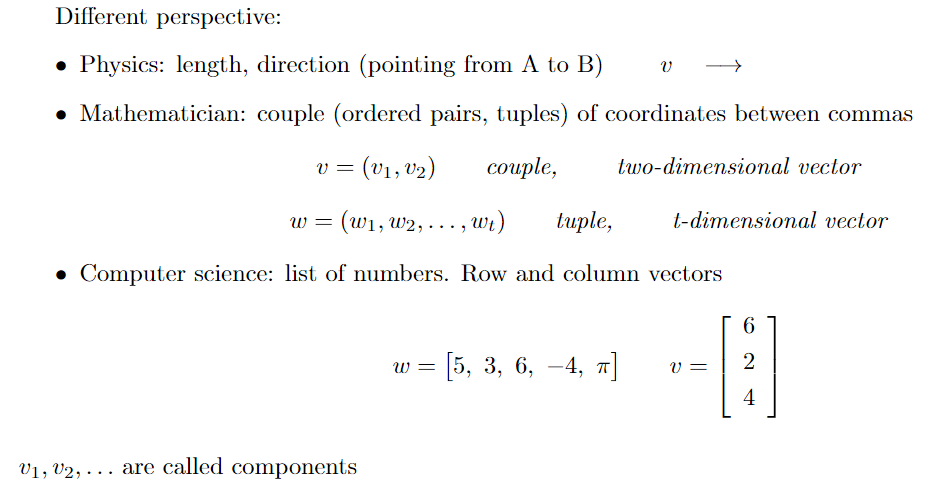 Vectors: preliminaries (2)
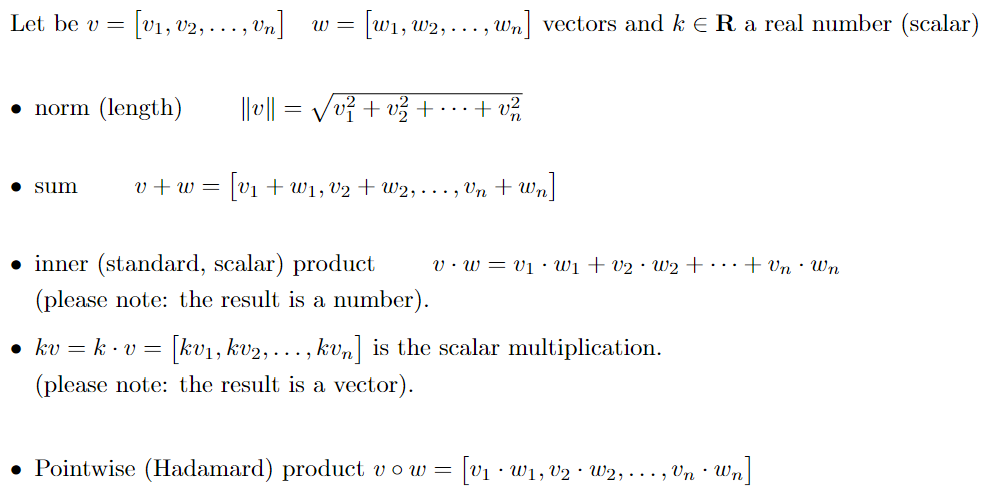 The resulting vector is k times as long as v (k times the original length
Vectors: preliminaries (3)
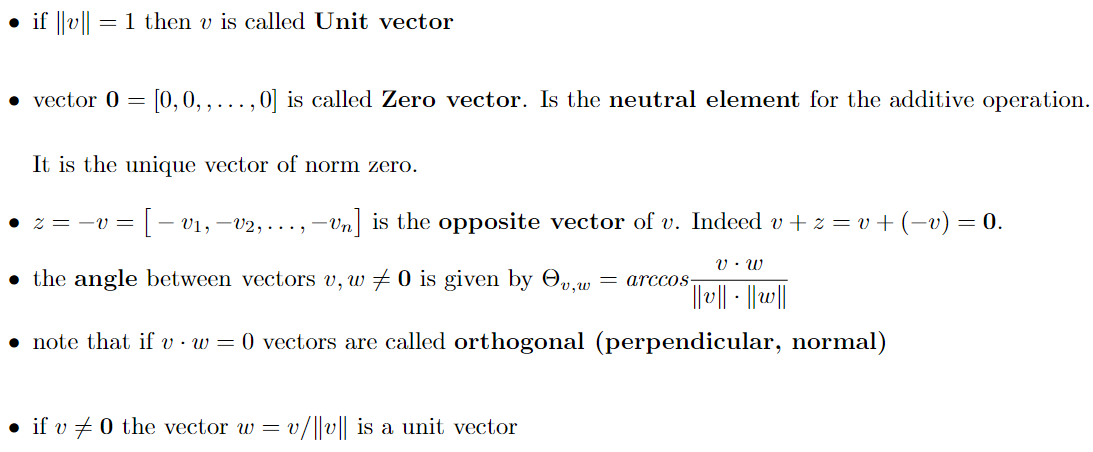 Vectors: preliminaries (4)
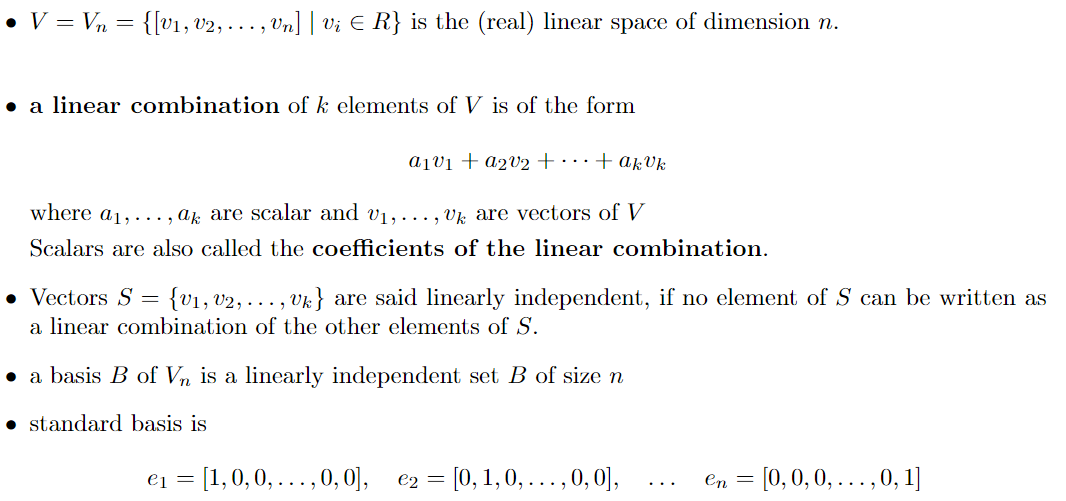 Cauchy-Schwartz
inequality
Triangle 
inequality
Vectors: preliminaries (5)
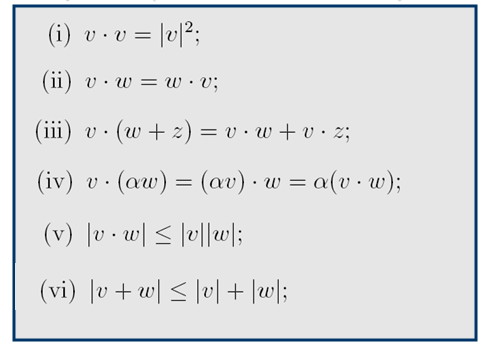 Lesson 1:   Basic scientific computing tools
Vectors (arrays)
Matrices 
Linear systems
Matrices: main concepts
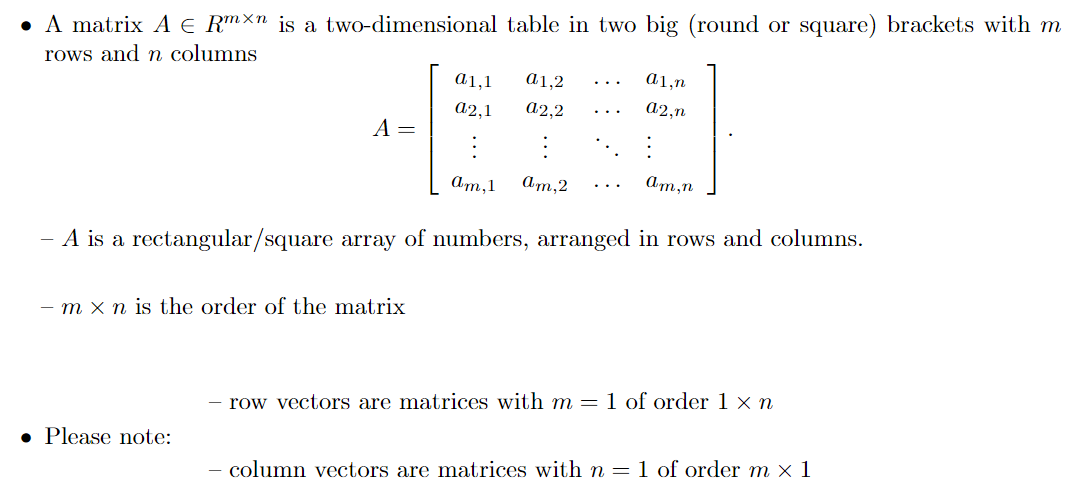 Matrices: main concepts
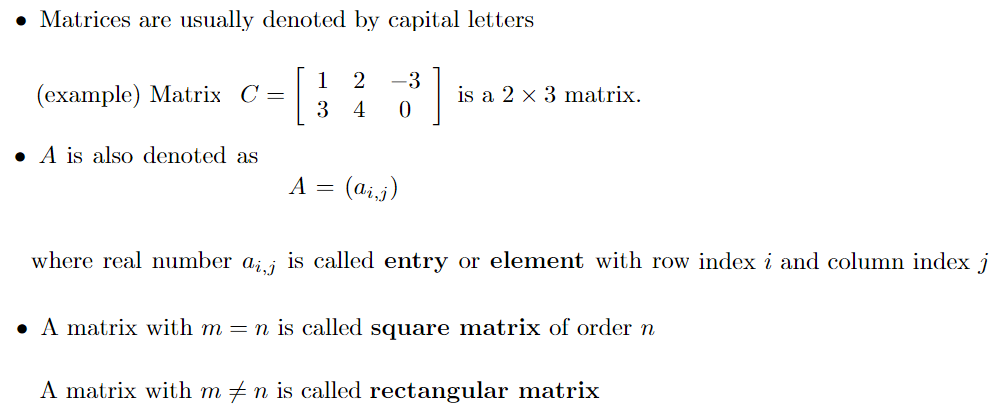 Matrices: main concepts
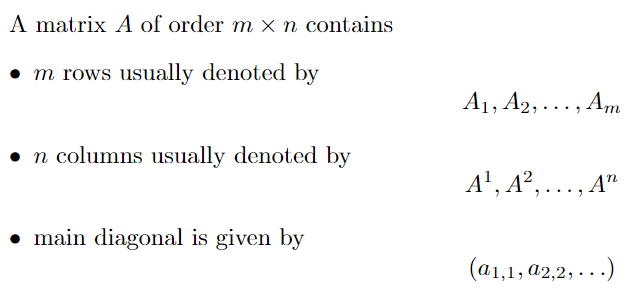 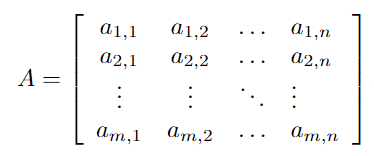 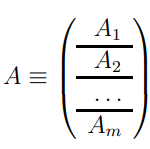 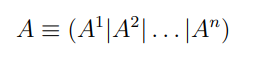 Matrices: main concepts
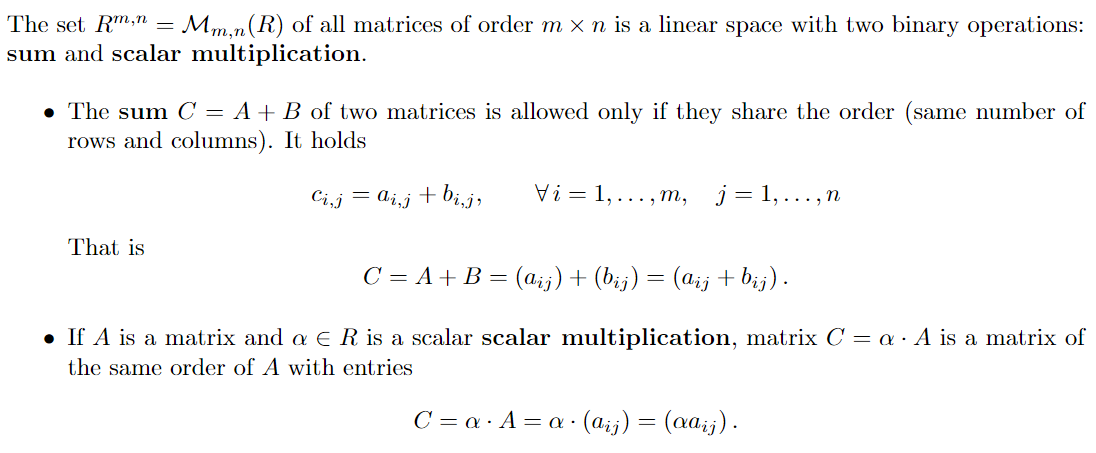 Matrices: main concepts
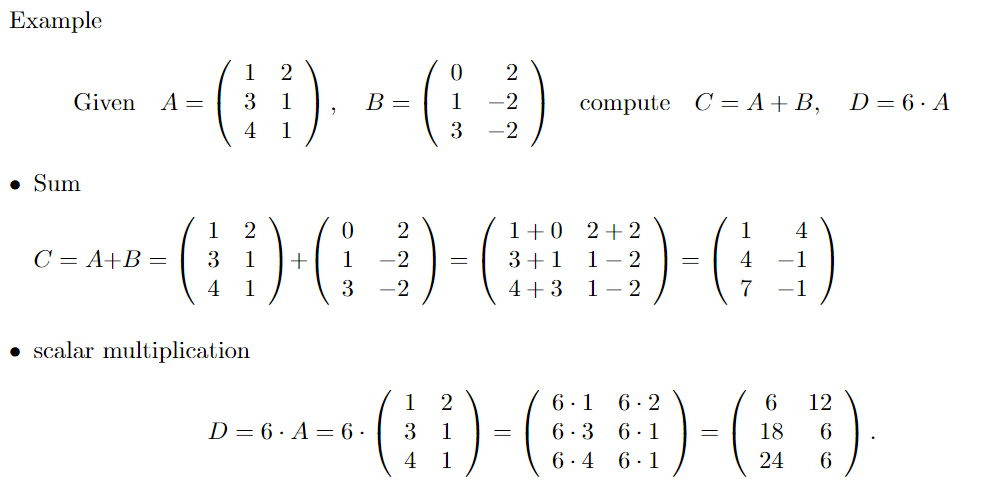 Matrices: main concepts
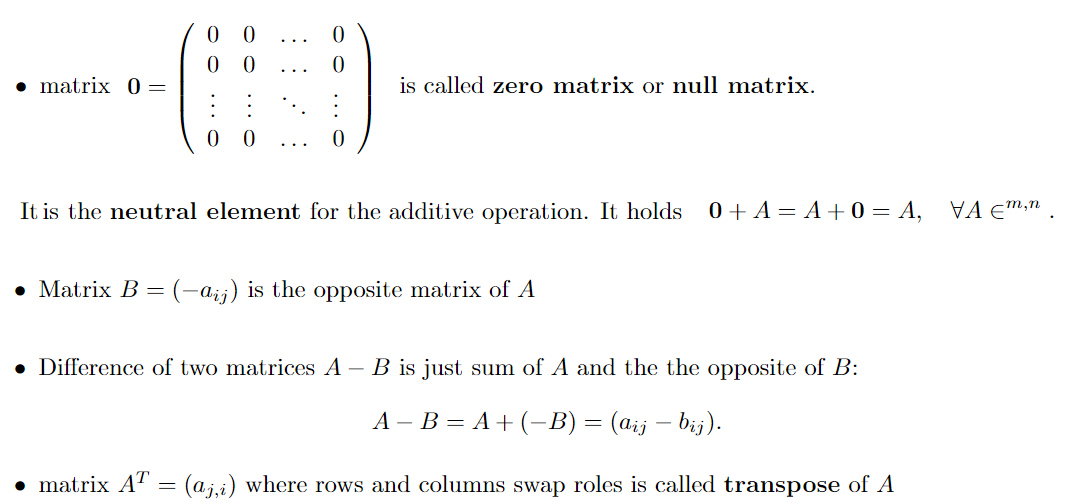 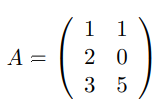 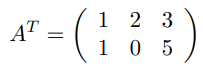 Matrices: main concepts
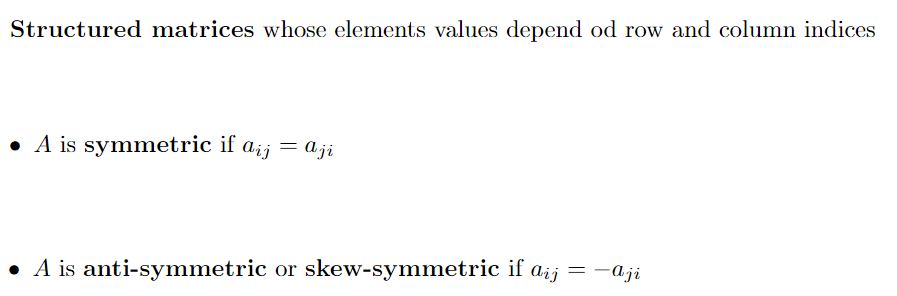 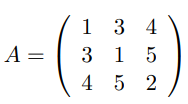 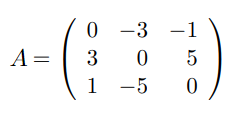 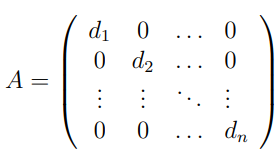 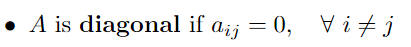 Matrices: main concepts
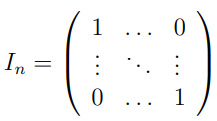 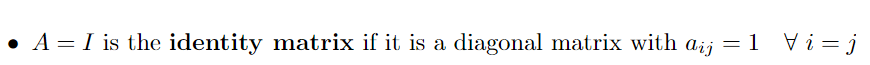 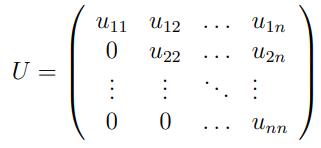 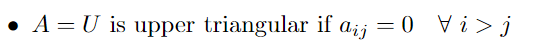 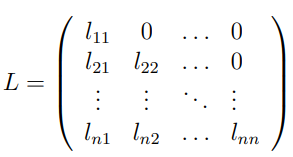 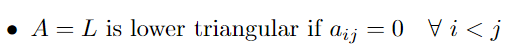 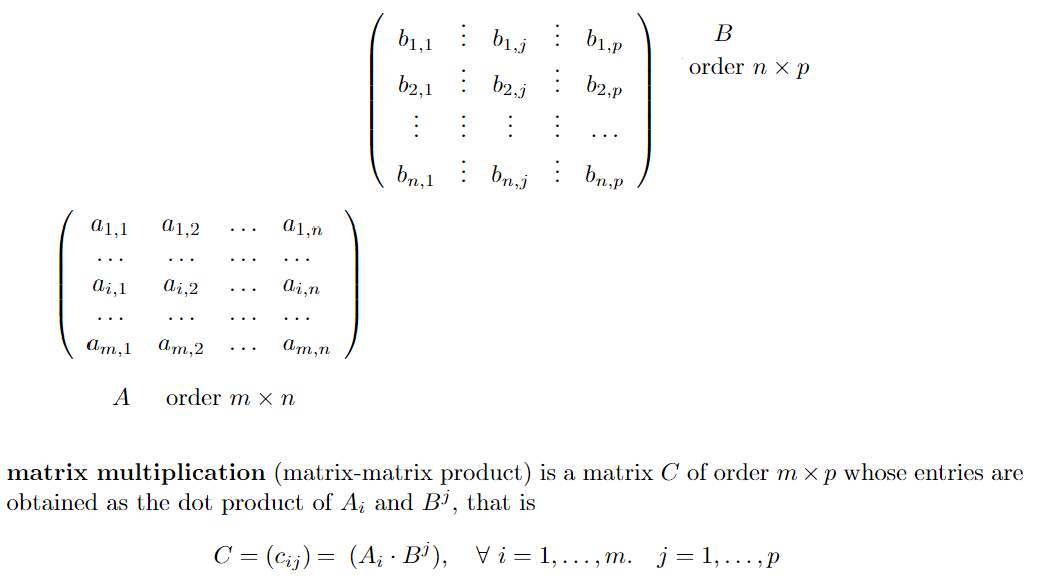 Matrices: multiplication
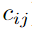 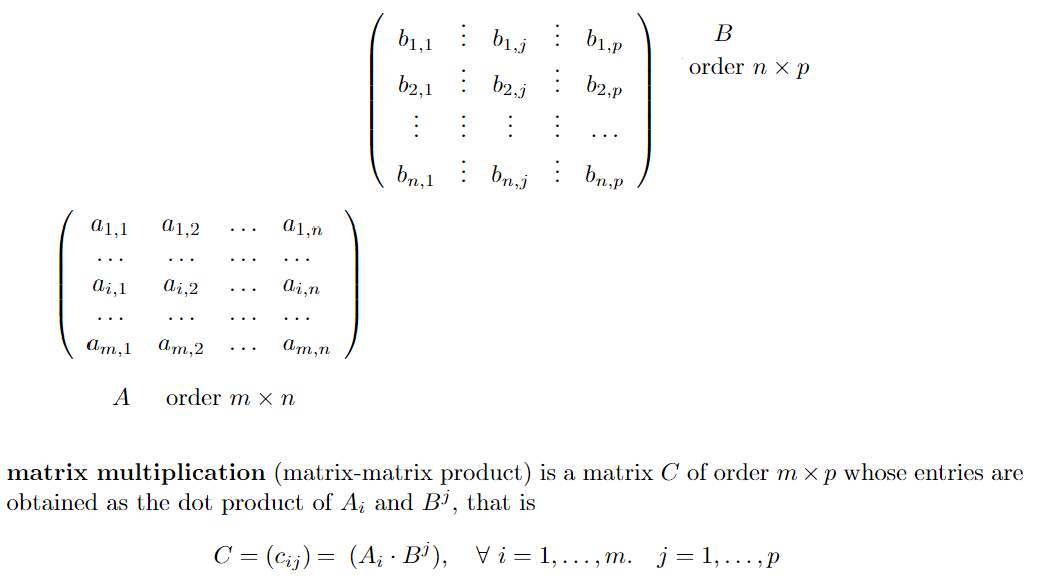 Matrices: multiplication
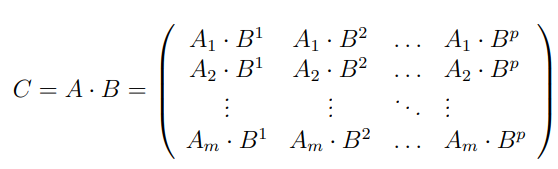 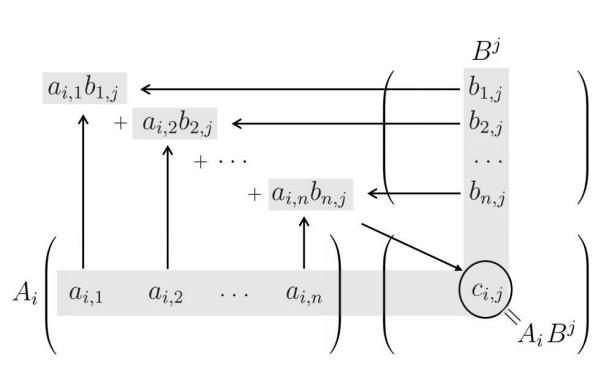 Matrices: multiplication
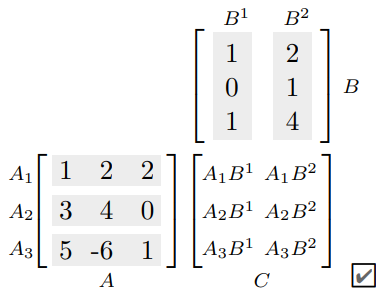 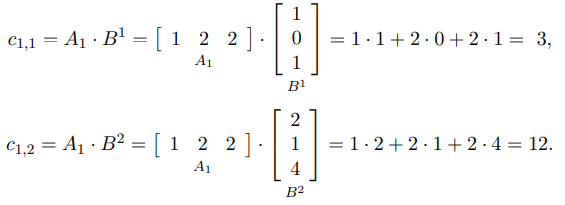 Matrices: multiplication
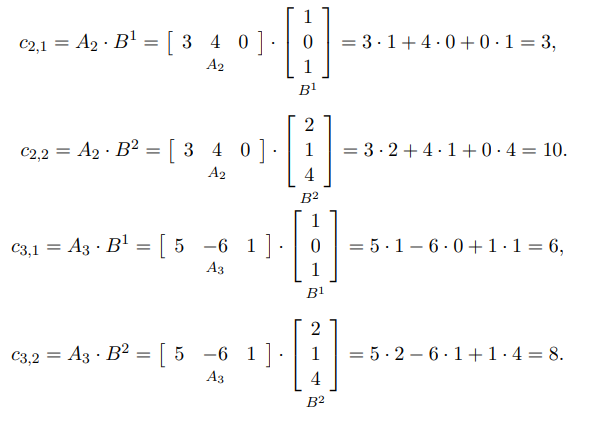 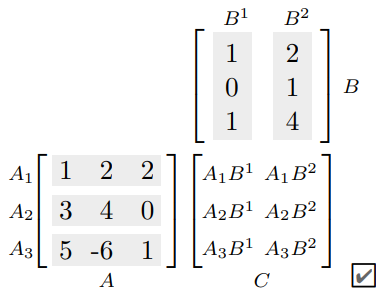 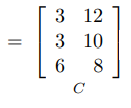 Matrices: multiplication (properties)
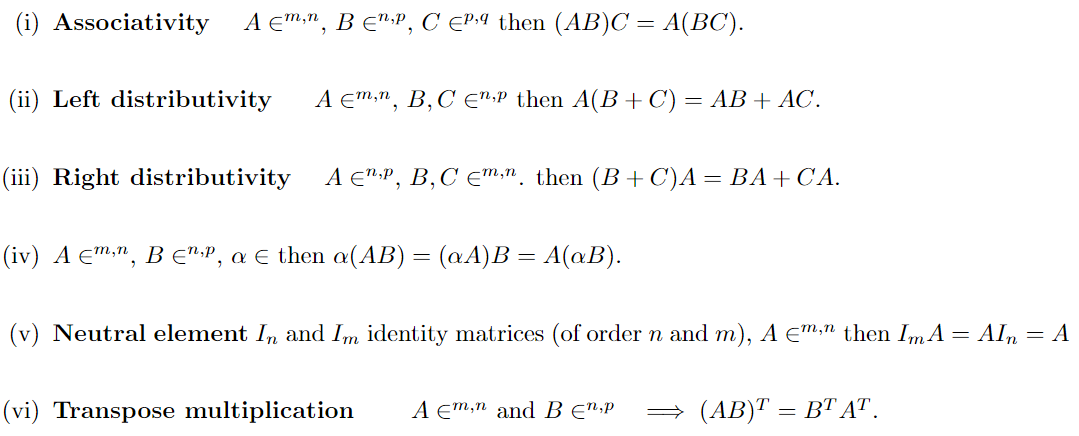 Matrices: matrix-vector multiplication as a linear combination
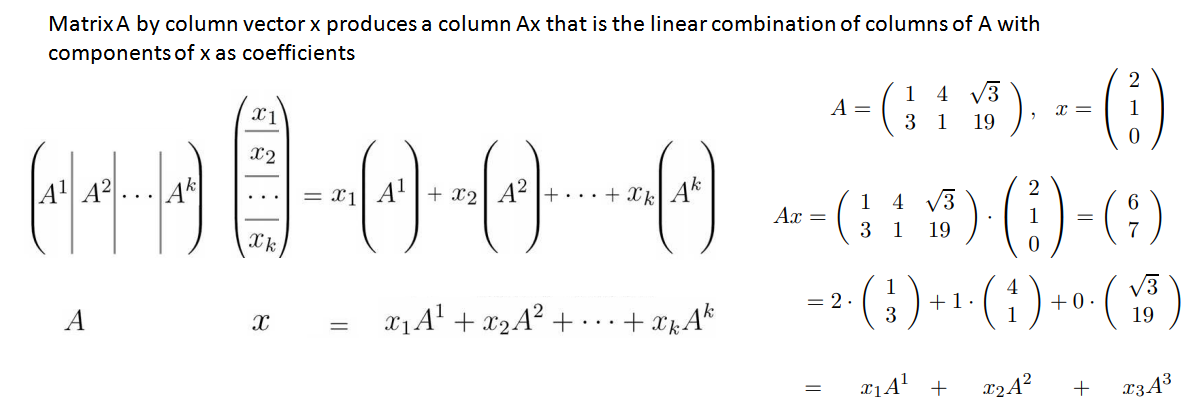 Matrices: vector – matrix multiplication as a linear combination
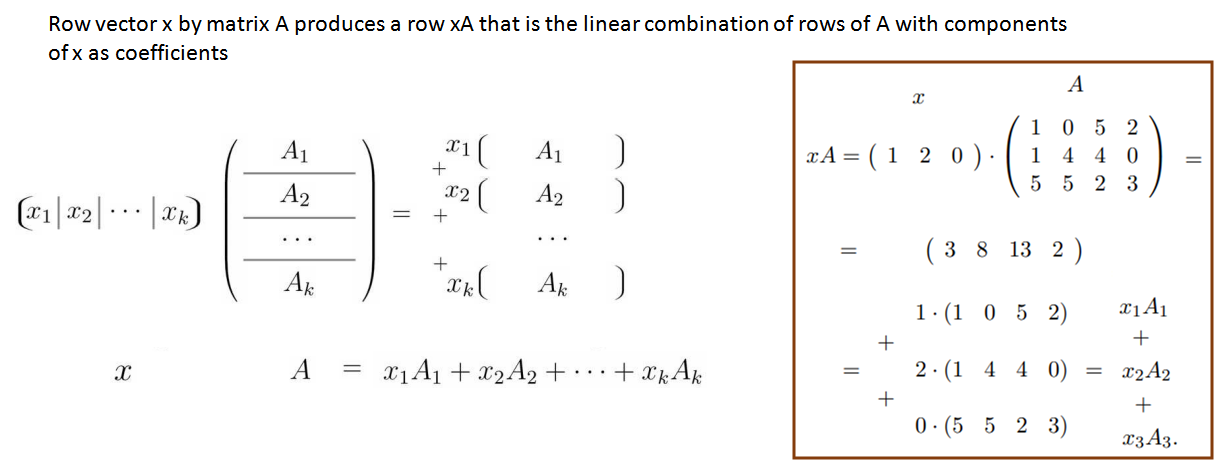 Matrices: inverse matrix
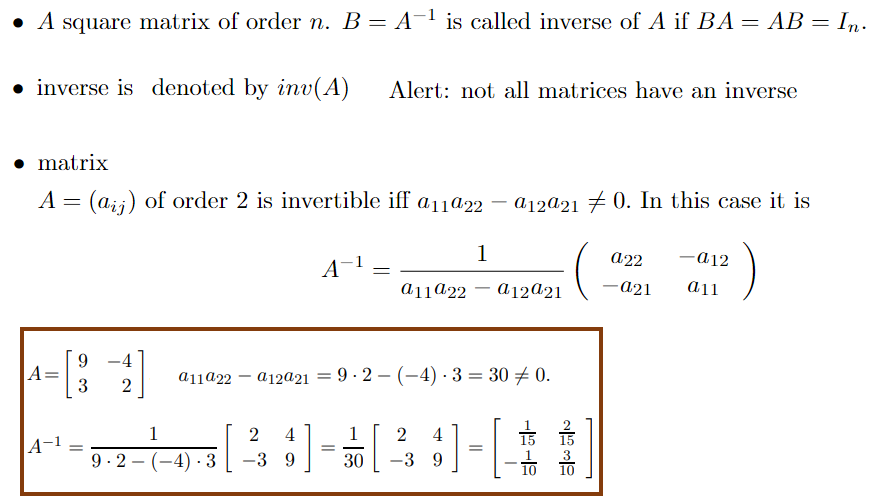 Matrices: inverse matrix (properties)
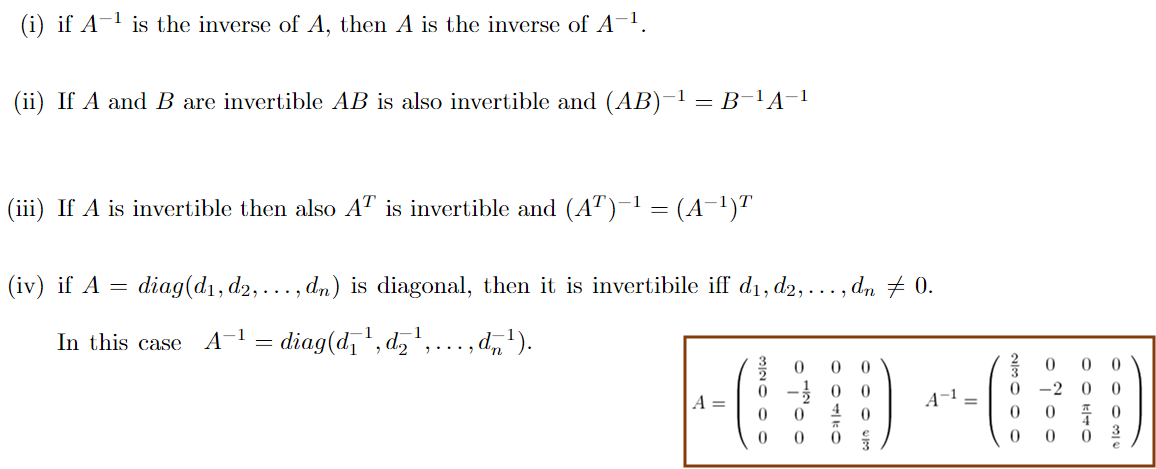 Matrices: determinant (small order n=1, n=2, n=3)
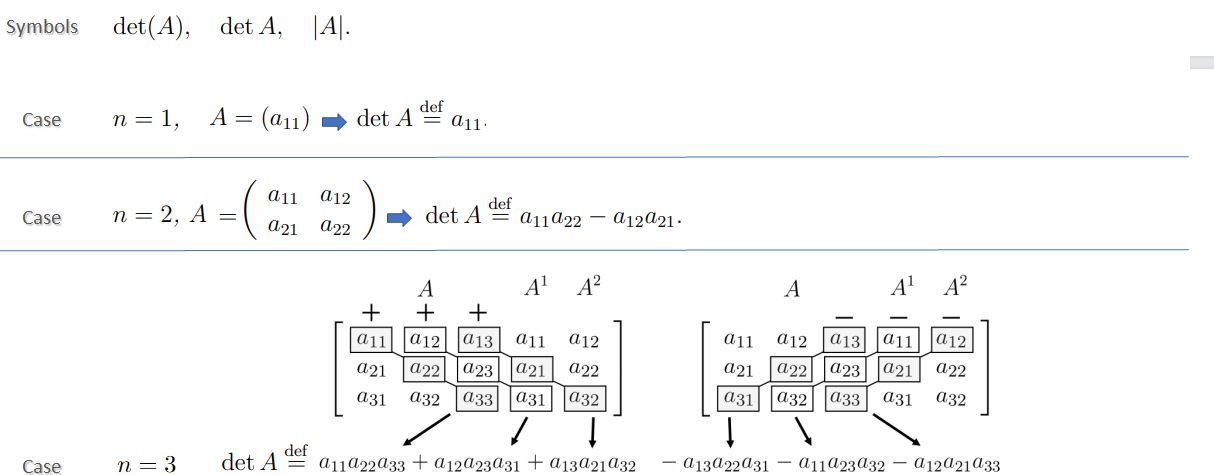 Matrices: determinant (Laplace expansion, recursive definition)
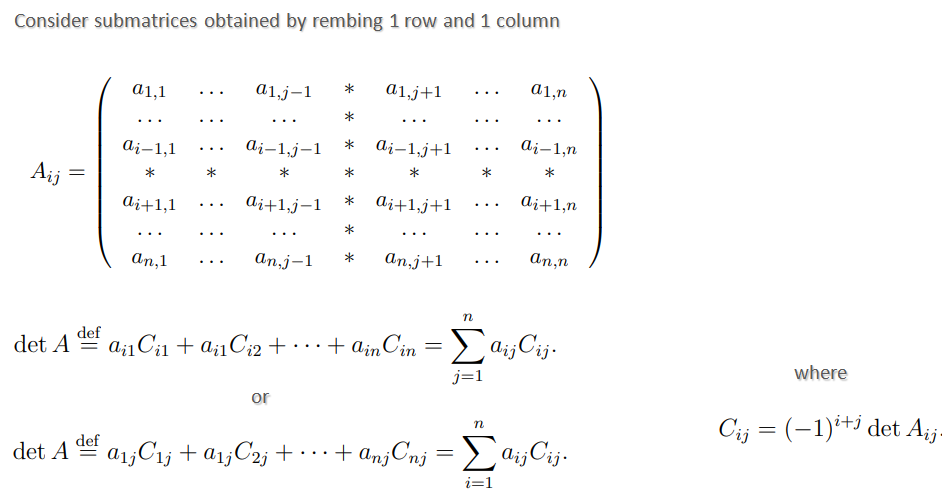 Matrices: determinant (properties)
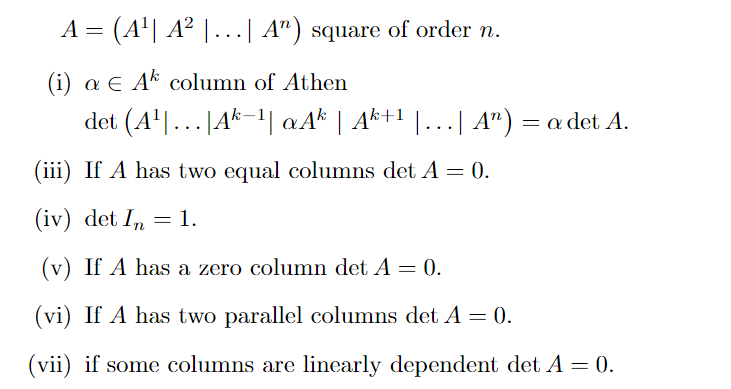 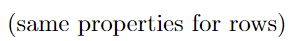 Matrices: determinant (properties)
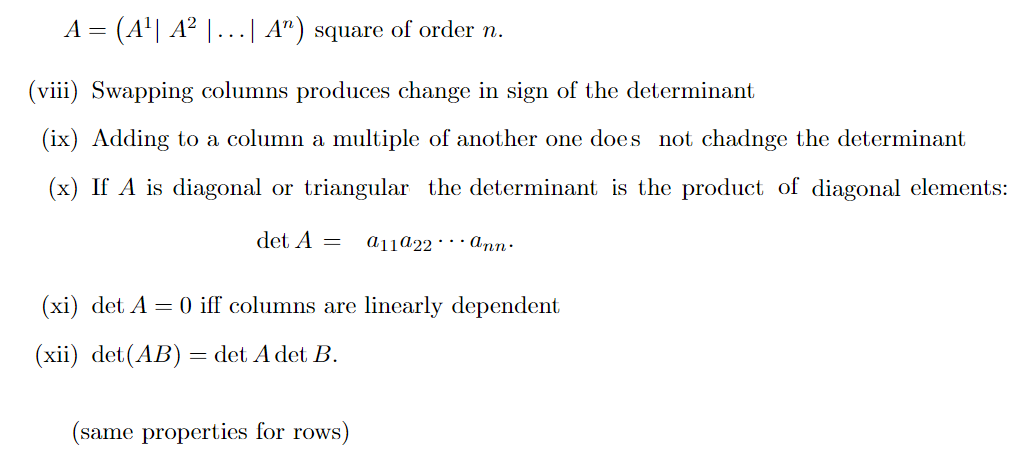 Lesson 1:   Basic scientific computing tools
Vectors (arrays)
Matrices 
Linear systems
Linear systems: a linear equation …
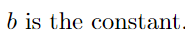 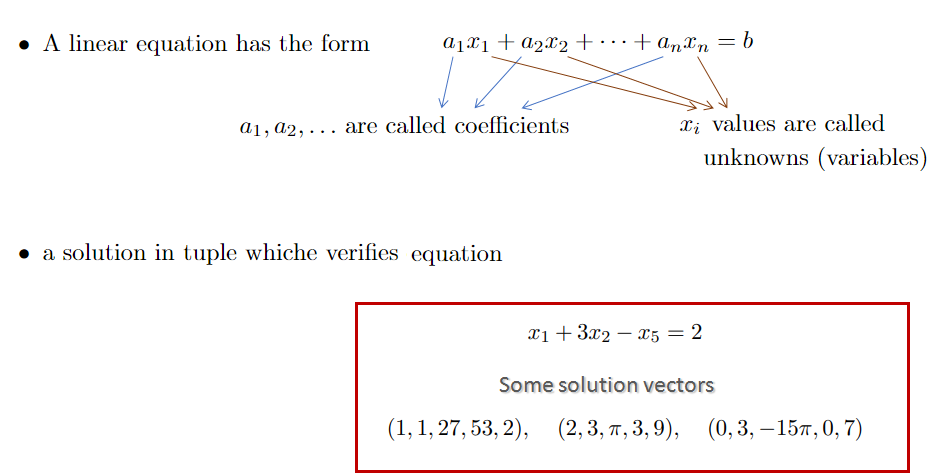 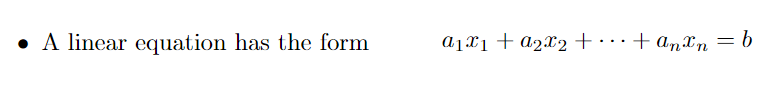 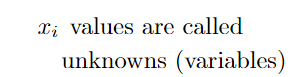 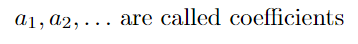 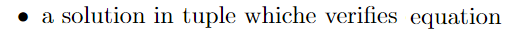 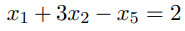 Some solution vectors
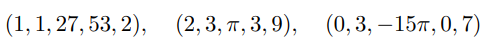 Linear systems: more linear equations, i.e linear systems
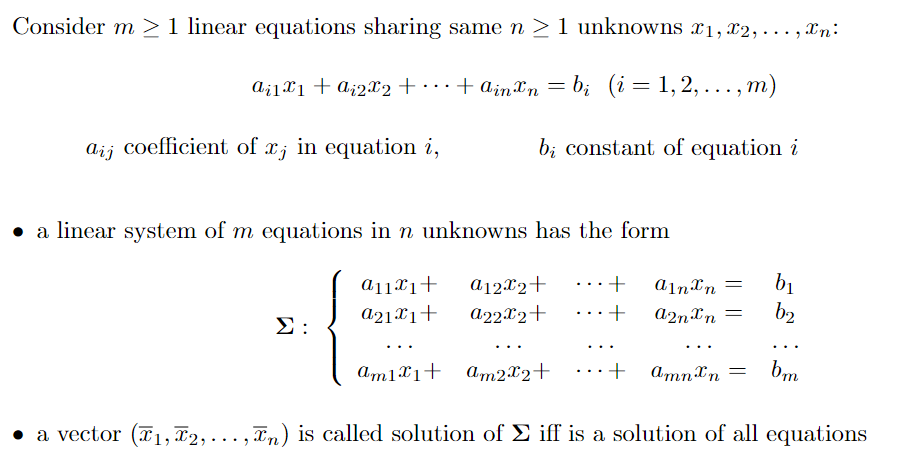 Linear systems: matrix form
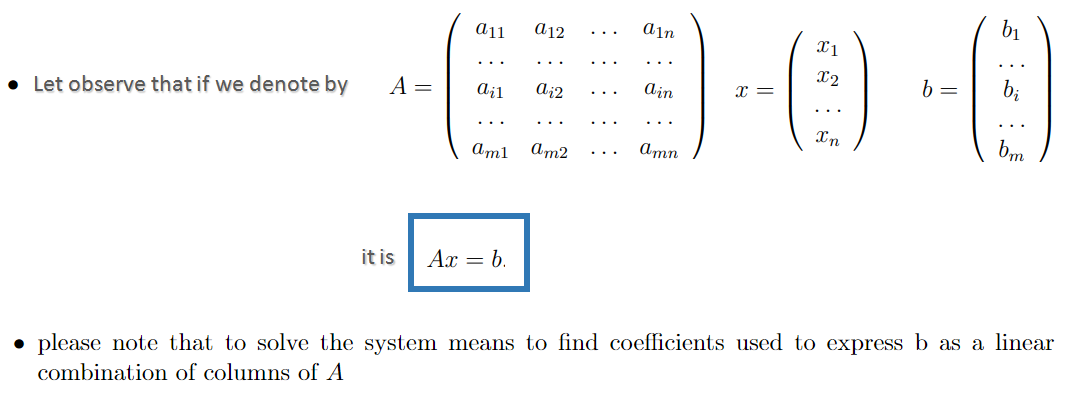 Linear systems: linear systems with a unique solution
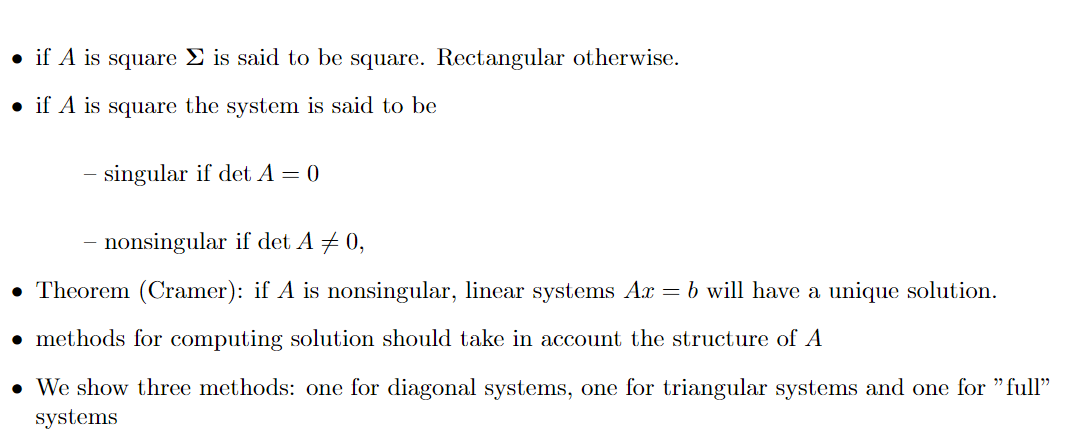 Linear systems: DIAGONAL SYSTEMS
What linear systems are fast to solve?
DIAGONAL SYSTEMS
Immediate 
solution
1)
2)
3)
4)
Linear systems: TRIANGULAR SYSTEMS
TRIANGULAR SYSTEMS
Linear systems: TRIANGULAR SYSTEMS
IN GENERAL  Backward Substitution Algorithm (matlab code)
x(n)=b(n)/A(n,n) 
for i=n-1:-1:1
	x(i)=b(i)
	for j=i+1:n
		x(i)=x(i)-A(i,j)*x(j)
	end
	x(i)=x(i)/A(i,i)
end
Linear systems: FULL SYSTEMS (Gaussian elimination)
Gaussian elimination method transforms a full system of n equations in a equivalent triangular one in  n-1 steps
Idea
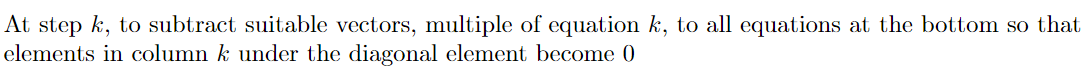 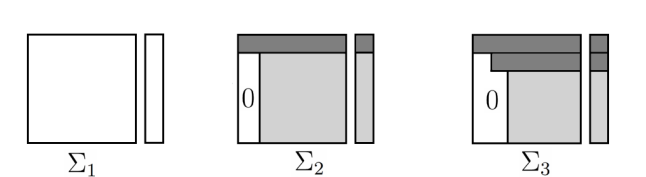 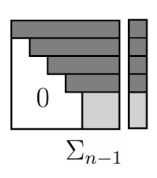 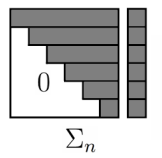 …
Step 1
Step 2
Step 3
Step n-2
Step n-1
How to do this?
Linear systems: Gaussian Elimination
IN GENERAL  Gaussian Elimination Algorithm (matlab code)
for k=1:n-1
 for i=k+1:n
  M(i)= A(i,k)/A(k,k)
  for j=k+1:n
    A(i,j)=A(i,j)-M(i)*A(k,j)
  end
  b(i)=b(i)-M(i)*b(k)
 end
end
MASTER MEIM 2021-2022
Thanks for your attention
…… Digital Tech HPC continues